Medición del desempeño y evaluación:
	El caso de FIRA
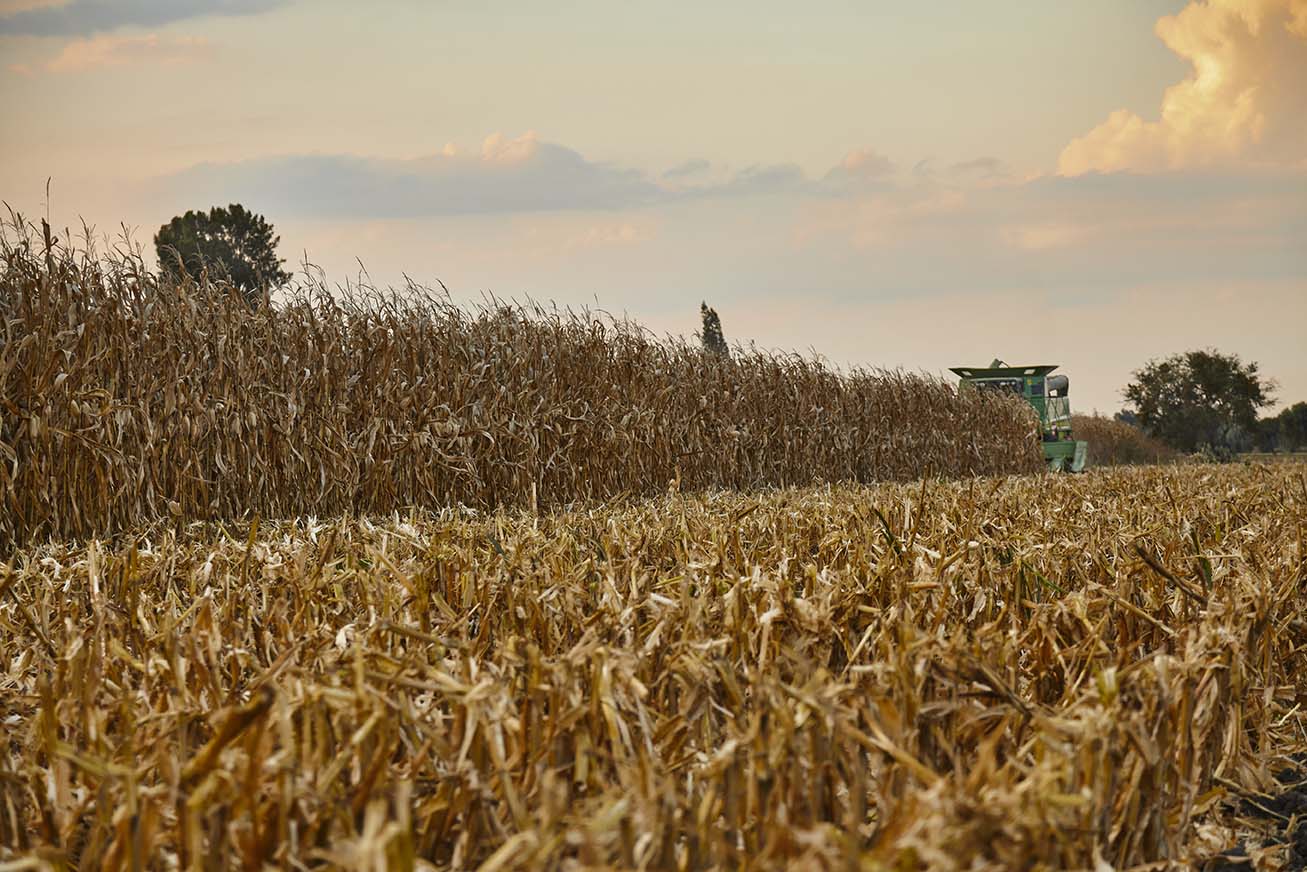 Índice
1
El papel de la banca de desarrollo
2
Objetivo de FIRA
3
Medición del desempeño
4
Evaluación
5
Conclusiones
El papel de los bancos de desarrollo
Objetivo principal (depende de contexto)
Proveer acceso al financiamiento para su población objetivo excluida o subatendida (reducir la brecha de financiamiento).
Alto costo de oportunidad social (precio sombra)
Posibles proyectos de inversión rentables no son llevados a cabo.
Personas de los deciles más bajos del ingreso relegadas del crédito debido a un acceso desigual.
Bien público
Encuentra nuevos segmentos de clientes o actividades que sean rentables para los intermediarios financieros privados.
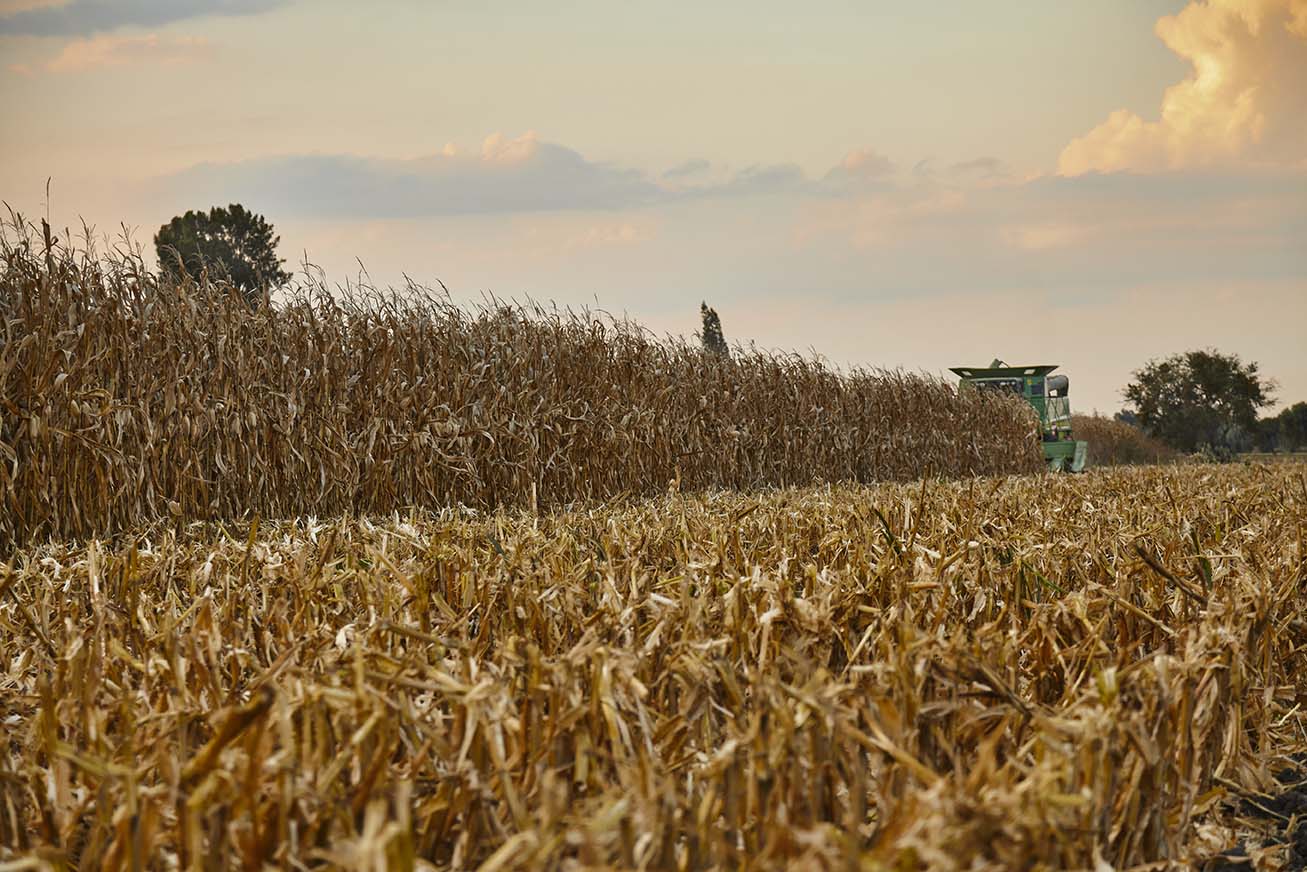 Índice
1
El papel de la banca de desarrollo
2
Objetivo de FIRA
3
Medición del desempeño
4
Evaluación
5
Conclusiones
Fideicomisos Instituidos en Relación con la Agricultura (FIRA)
Banco de desarrollo de segundo piso
Herramientas: fondeo de créditos, esquemas de garantías públicas y apoyo tecnológico.
Objetivo
Promover el financiamiento a través de intermediarios privados para créditos a los sectores primarios, a la agroindustria y al sector rural de México. 
ENIF 2015: ¿alguna vez ha tenido un crédito?, el 80.3% de los encuestados responde que no. En el medio urbano y rural, estos porcentajes son 75.3% y 87.8%, respectivamente. 
Estructura:
Sólida posición financiera: alto capital y baja morosidad.
Más de 100 oficinas en todo México.
Aliados estratégicos: La mayoría de los intermediarios financieros que atienden a nuestros sectores (23 bancarios, 75 no bancarios)
Fuerza laboral especializada y con experiencia.
¿Cómo FIRA mide que su objetivo se alcanza?
Medición del desempeño
Crédito total (saldo y descuento), fondeado y/o impulsado a través de garantías;
Crédito a la población prioritaria; 
Número de acreditados;
Número de ventanillas; 
Tiempo de respuesta; y
Sostenibilidad del patrimonio.

Evaluación
Impacto de FIRA en la adicionalidad financiera.
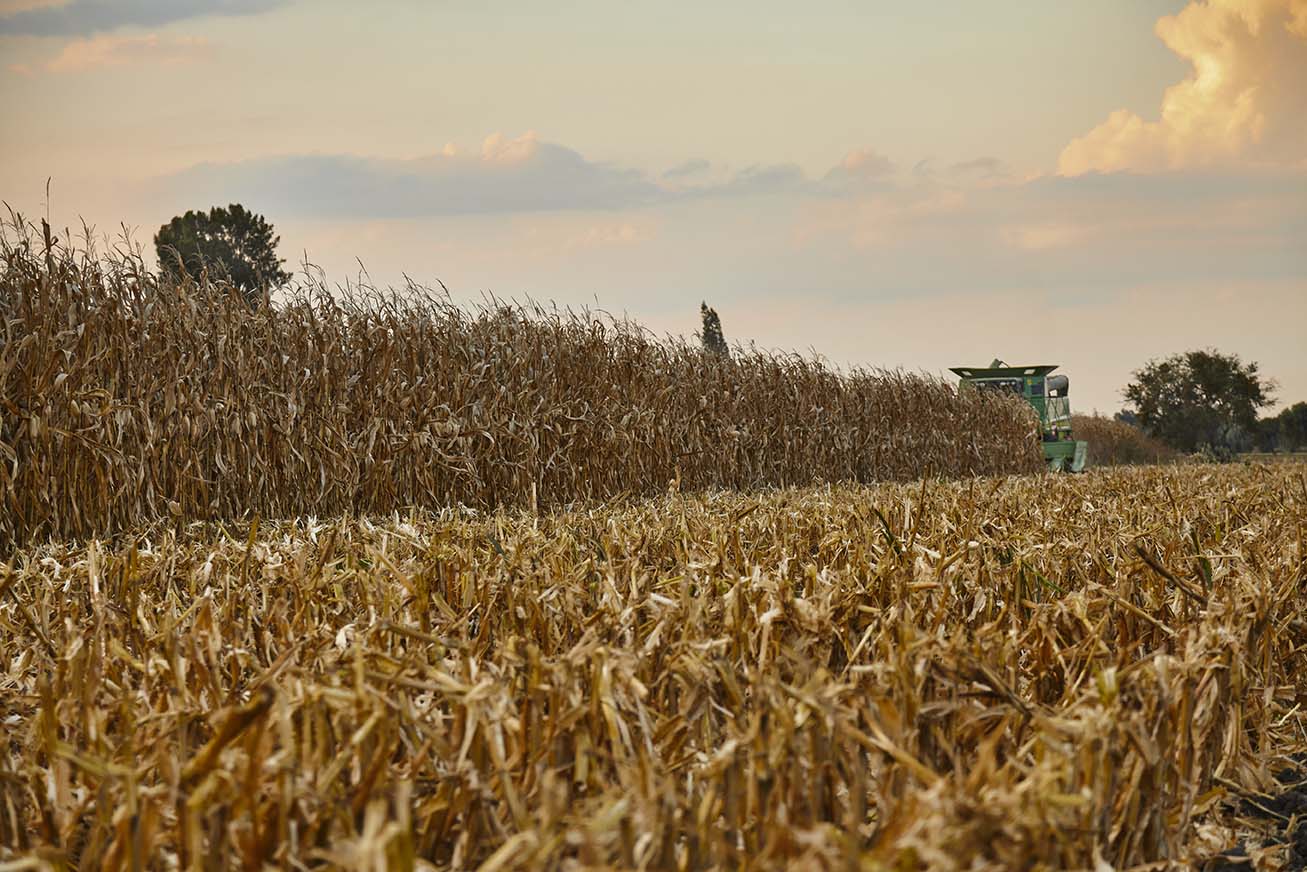 Índice
1
El papel de la banca de desarrollo
2
Objetivo de FIRA
3
Medición del desempeño
4
Evaluación
5
Conclusiones
Medición del desempeño
Información para establecer indicadores de desempeño
Dado que FIRA es una banca de desarrollo de segundo piso, sólo podemos utilizar información que generan los intermediarios financieros.
Indicadores de desempeño
Pocas métricas operativas necesarias, que pueden construirse utilizando información generada por los intermediarios financieros.
Los indicadores de desempeño son fundamentales en FIRA para tomar decisiones de corto plazo. 
Esta es una herramienta crítica para establecer metas y mejorar continuamente el desempeño.
Medición del desempeño
Al inicio de la actual administración federal (2013), FIRA estableció 6 objetivos:
Impulsar el acceso al financiamiento para los productores con proyectos viables que no cuentan o tienen acceso insuficiente al crédito.
Fomentar el crédito a largo plazo para impulsar la productividad de los productores rurales.
Promover el financiamiento en las áreas de interés de la política pública.
Ampliar y fortalecer la red de intermediarios financieros, con estrategias de banca de segundo piso.
Vincular el crédito a los programas gubernamentales.
Garantizar la sustentabilidad del patrimonio de FIRA.
Medición del desempeño
Esos 6 objetivos se miden con 11 indicadores:
Saldo de crédito.
Número de acreditados.
Saldo de crédito de largo plazo.
Saldo de crédito para empresas pequeñas y medianas.
Saldo de crédito para regiones prioritarias.
Saldo de crédito para proyectos sostenibles (verdes)
Tiempo de respuesta para atender solicitudes de intermediarios financieros.
Número de puntos de acceso de intermediarios financieros no bancarios.
Saldo de crédito a través de intermediarios financieros no bancarios.
Flujo de crédito asociado a programas públicos.
Capital institucional (patrimonio) de FIRA.
Medición del desempeño
Los 11 indicadores capturan cómo se desempeñan las áreas operativas
Enfoque en factores cuantificables que están claramente relacionados con el objetivo de FIRA. 
Periodicidad
Cada indicador tiene un objetivo para 2018 (el final de la administración federal actual)
También hay una meta anual, para cada indicador, alineada con su meta para 2018. 
Todos los indicadores se calculan de forma mensual. 
Órgano de gobierno
Comité técnico revisan el progreso de los indicadores cada trimestre.  
Todas las áreas operativas de FIRA son responsables del desempeño de los indicadores. 
Hay una área de monitoreo y evaluación (no es operativa) que reporta esos indicadores y que no está involucrada en las actividades operativas (no tiene conflicto de interés)
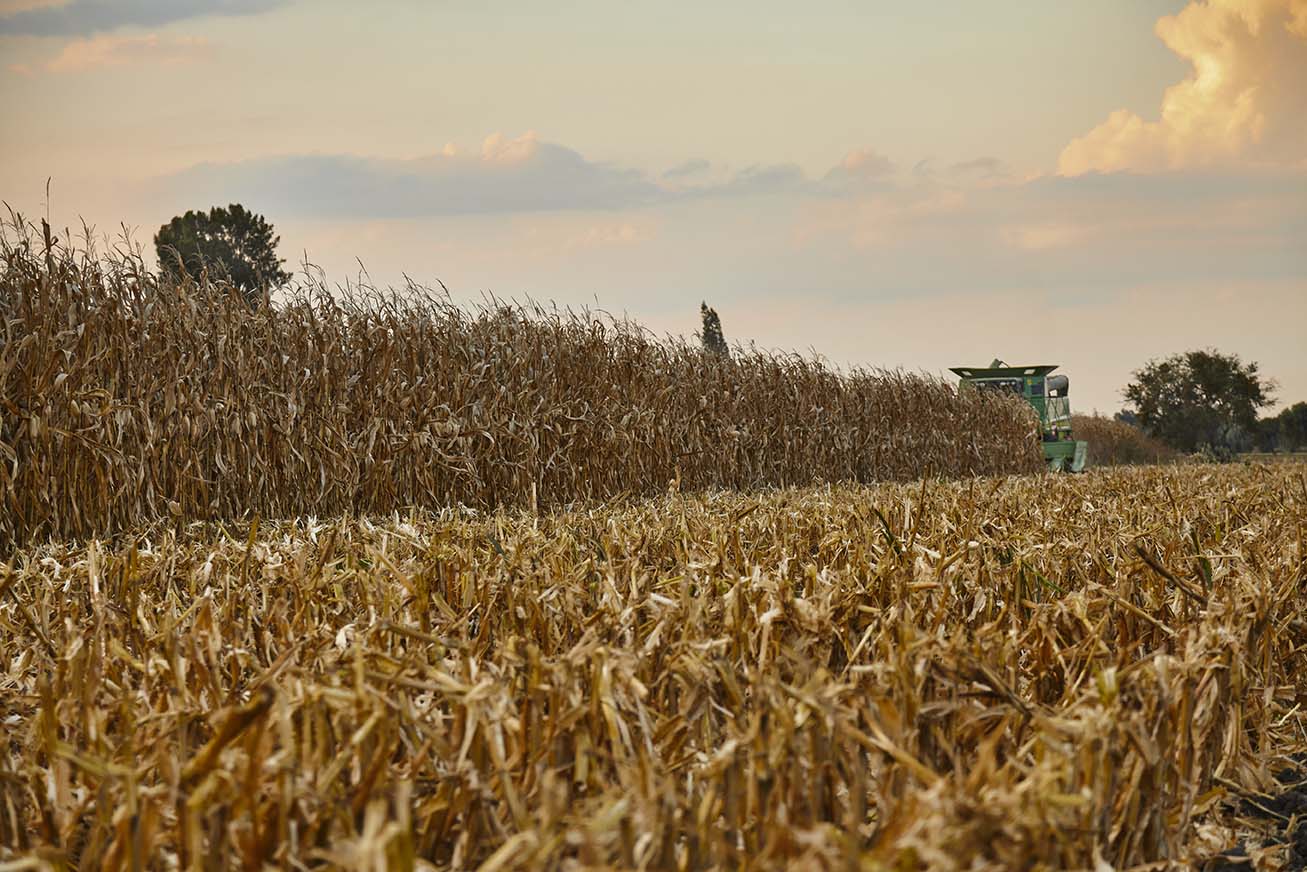 Índice
1
El papel de la banca de desarrollo
2
Objetivo de FIRA
3
Medición del desempeño
4
Evaluación
5
Conclusiones
¿Cuál es el impacto de un banco de desarrollo de segundo piso?
Una evaluación de impacto involucra:
Tratamiento / Intervención: El programa/política pública que se pretende medir sus efectos.
Resultado: Usualmente, asociado con el bienestar (pobreza, desarrollo, efectos ambientales, etc.)
Impacto: La diferencia entre los resultados con el tratamiento y sin él.
Banco de Desarrollo de segundo piso: el resultado esperado es el acceso al crédito
FIRA utiliza sus herramientas (fondeo, sistemas de garantía de crédito público y apoyo técnico) para promover el acceso (a través de intermediarios financieros) a préstamos para su población objetivo.
Cada tratamiento es diferente (tamaño del crédito, propósito y plazo; tamaño y tipo de garantía)
El impacto del crédito en la productividad o las ventas dependerá de las variables (no observables) del prestatario.
FIRA no puede excluir a la población objetivo de los servicios.
Antecedentes: el concepto de adicionalidad financiera
Evaluación en FIRA: Experiencia de una evaluación externa
Objetivo:
Estimar el impacto en las ventas, la producción y la productividad que han tenido los créditos y el apoyo técnico otorgados a las pequeñas y medianas empresas en 2013 y 2014 en los estados de Chiapas, Jalisco y Veracruz.
Retos principales:
Generar retrospectivamente el contrafactual y medir retrospectivamente las métricas de interés.
Fuente de identificación del impacto:
La fuente de identificación es la diferencia en el año en que los productores recibieron financiamiento o apoyo técnico de FIRA por primera vez en el período 2011-2015. Las cohortes se integran anualmente. El grupo de control interno está formado por productores que recibieron financiamiento o apoyo de FIRA por primera vez en un año diferente.
Método de estimación: diferencias en las diferencias.
Evaluación en FIRA: Experiencia de una evaluación externa
Ventajas:
Evita problemas con la selección no aleatoria de los acreedores beneficiarios de FIRA
Hallazgos:
Se obtuvieron pequeños impactos positivos de financiamiento relacionados con la producción agrícola y los ingresos por ventas (7.8 y 7.7%, respectivamente). La producción ganadera y el personal empleado muestran crecimientos de menos del 5%.
Vale la pena señalar que el análisis no incluyó diferencias en el tratamiento (como el tamaño, el propósito y el plazo del préstamo).
Lecciones aprendidas:
Esta evaluación de impacto contribuyó a repensar los objetivos de las evaluaciones de FIRA: se centró en el impacto en las ventas, la producción y la productividad, pero no en el impacto en la adicionalidad financiera.
Todas las siguientes evaluaciones se centrarán principalmente en la adicionalidad financiera
Medición de la adicionalidad financiera en la práctica
Intensiva
Cuáles serían las condiciones crediticias del crédito i en ausencia de las herramientas de la banca de desarrollo. 
Extensiva
Acceso
Número de nuevos productores que reciben un crédito por primera vez. 
Monto adicional
Monto de crédito adicional que se otorga gracias  a las herramientas de la Banca de Desarrollo
El reto de medir la adicionalidad intensiva y el monto de crédito adicional  es atribuir la diferencia exclusivamente al programa.
Se requiere un contrafactual. Por lo tanto, no puede hacerse con la misma frecuencia que la medición del desempeño.
Evaluación en FIRA: Evaluación interna, PROAF
Programa de financiamiento a la Agricultura Familiar (PROAF)
Dirigido a productores con unidades de baja escala orientadas al mercado, el Programa de Agricultura Familiar otorga montos de financiamiento de hasta 33,000 UDI para capital de trabajo y de hasta 33,000 UDI para inversión fija.
Se otorga servicio de garantía sin costo a través de las cajas de ahorro populares (SOCAP).
Un productor puede tener varios créditos con garantías simultáneos que formen parte del programa siempre y cuando no se exceda el límite establecido.
FIRA brinda capacitación y consultoría a la SOCAP para la gestión para el crédito agropecuario y rural:
productos financieros;
metodologías de análisis;
seguimiento y supervisión;
capacidad para otorgar crédito; y
servicios a productores del segmento de empresa familiar.
Evaluación en FIRA: Evaluación interna, PROAF
Con el Programa de Agricultura Familiar, se mejoran las condiciones de los créditos y se incrementa el acceso al financiamiento.
El programa ha tenido dos tipos de impacto:
Mejores condiciones de crédito: Las SOCAP que participaron en el programa, en comparación a las SOCAP que no lo hicieron*:
Registraron una mayor  colocación en la cartera : incremento de 10 mdp vs incremento de 4 mdp. 
Hicieron un uso más eficiente del capital, con un nivel de capitalización más bajo: decremento de 6.83% vs crecimiento de 4.20% 
Tuvieron una menor tasa de morosidad: 6% vs 7.9%.
Mayor acceso al financiamiento:
El 60% de los beneficiarios del programa nunca había obtenido ningún crédito con FIRA.
El 33% de los beneficiarios son mujeres.
El 95% de los beneficiarios que tuvieron un préstamo con el PROAF pudieron acceder a un crédito con un intermediario financiero directo por primera vez.
Evaluación en FIRA: Evaluación interna, PROEM
FIRA cuenta con un producto específico para la mediana empresa que atiende una falla de mercado particular: la asimetría de la información.


El Programa de Financiamiento a la Mediana Empresa Agroalimentaria y Rural (PROEM), otorga montos de financiamiento de 160,000 hasta 4,000,000 de UDI y ofrece el servicio de garantía a los intermediarios financieros a través de dos opciones de apoyo:
Fondo de garantía a primeras pérdidas, administrado mutuamente, con cobertura del 12% del portafolio. Para los primeros incumplimientos se utilizan los recursos del INADEM y, para los segundos, el patrimonio de FEGA.
Respaldo de garantía FEGA, crédito a crédito de hasta el 50%.
El programa se complementa con apoyos tecnológicos que FIRA proporciona: capacitación, consultoría y asesoría.
Problemática: las Pymes tienen dificultades para acceder al financiamiento aún cuando sus proyectos son rentables y cuentan con la información necesaria ser evaluados. Para la banca comercial, el costo de atender a esos potenciales acreditados es alto con relación al monto del proyecto y en ocasiones, la banca comercial no cuenta con el conocimiento especializado del sector. 
Las Pymes también enfrentan dificultades para acceder a un crédito debido a la falta de garantías, a un historial de crédito limitado y a la falta de experiencia en la generación de sus estados financieros (OCDE, 2017).
Evaluación en FIRA: Evaluación interna, PROEM
El PROEM facilitó el acceso al financiamiento a nuevas empresas con un importante efecto multiplicador.
Al cierre de 2017, el PROEM otorgó garantías para créditos de 525 empresas y, por cada peso que se otorgó para la garantía PROEM, hubo un efecto multiplicador de $41.11 pesos de financiamiento.
Otro impacto es el mayor acceso al financiamiento (adicionalidad financiera extensiva):
40% de los beneficiarios recibió un préstamo con FIRA por primera vez.
43% de los beneficiarios que tuvieron un préstamo con el PROEM, pudieron acceder a un crédito con un intermediario financiero directo por primera vez.
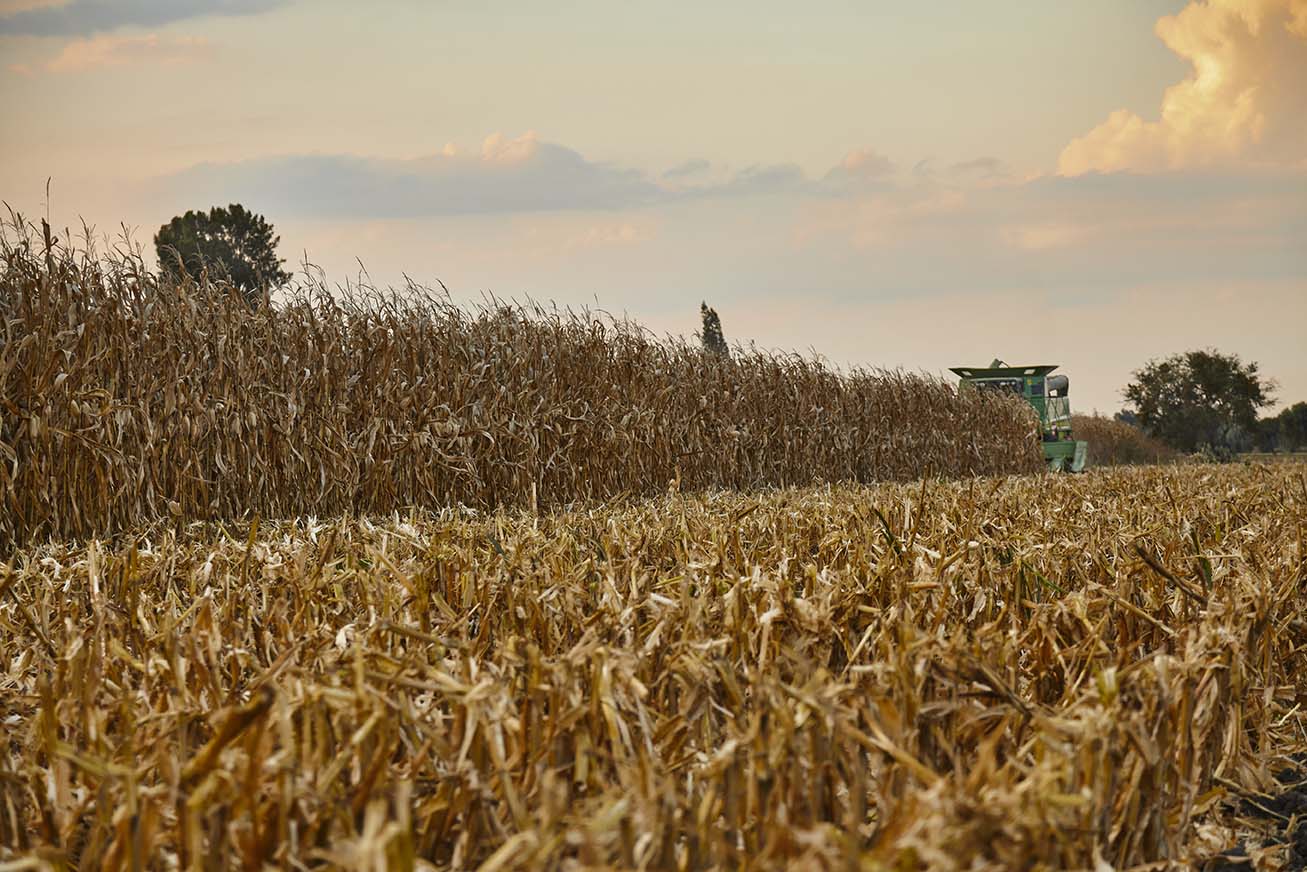 Índice
1
El papel de la banca de desarrollo
2
Objetivo de FIRA
3
Medición del desempeño
4
Evaluación
5
Conclusiones
Conclusiones
¿Por qué es importante la Medición del desempeño?
Permite establecer metas y medir continuamente el progreso y mejorar el rendimiento.
A corto plazo: proporciona una herramienta objetiva para estimular lo que funciona correctamente y para solucionar cualquier problema de manera oportuna.
¿Por qué es importante la evaluación?
Justifica el papel (la existencia) del banco de desarrollo.
Fallo de mercado (adicionalidad financiera)
Guía las decisiones a largo plazo del banco de desarrollo.
Proporciona información relevante.
Para autoridades y agencias gubernamentales o internacionales que proporcionan recursos a FIRA
Con FIRA 
¡Sí es posible!
Contáctanos:
www.fira.gob.mx
      01 800 999 3472
@FIRA_Mexico
/FiraMexico
FIRABancoMexico